Insert 
Your Logo
process
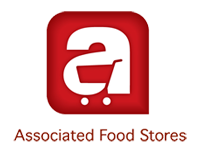 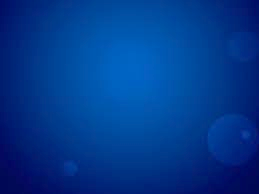 Demand Forecasting
Lead Time Forecasting
Order  Cycle Analysis
Service Level Mgmt
Replenishment
Special Order Mgmt
	- Deals	- Rebates	- Plans 	- Overstock Balancing
7.  Order Validity Analysis
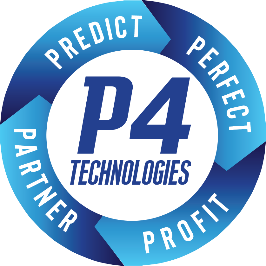 Insert 
Your Logo
replenish
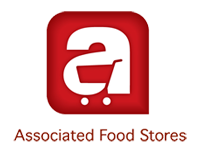 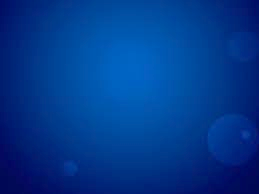 Demand Forecast>
Order Up To Level   (Vendor Order Point)
Items below are added to balance & prepare for the next order
Item Order Point
Items below triggered the order ‘Due’
Order Cycle
Lead Time
Safety Stock
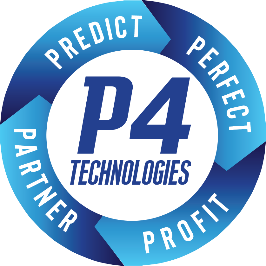